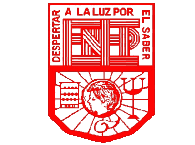 Escuela Normal de Educación Preescolar.Lic. En Educación Preescolar
Curso: optativa
Maestro: Joel Rodriguez Pinal
Alumna: Fatima Cecilia Alonso Alvarado N.L 2
Actividad: conocimiento de la entidad y las regiones
Total de población en Coahuila.
la cantidad total de niños (as) menores de 16 años son: 282065

Hombres          mujeres
12640                139425
En el estado de Coahuila viven 2954915 habitantes y se distribuye de esta manera:
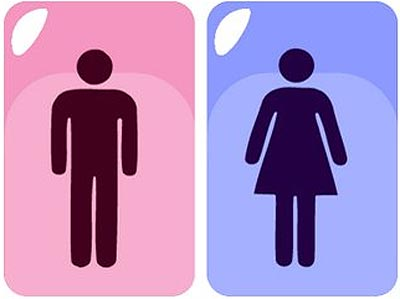 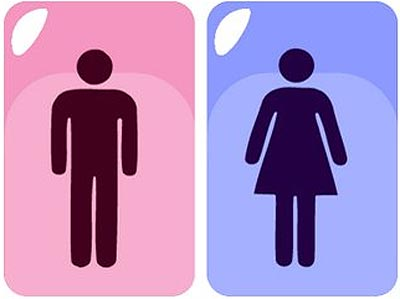 2954915
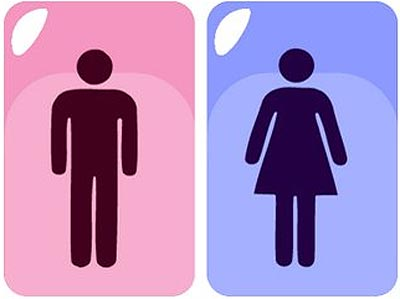 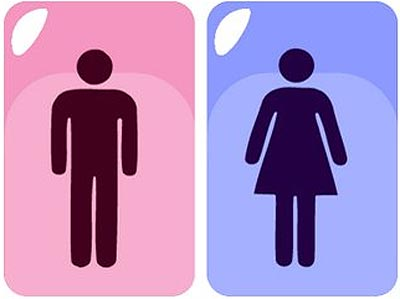 1462612
Hombres
1492303
Mujeres
Total de jóvenes menores de 30 años
El total de adultos de 30 a 60 años es: 1097254
 Hombres           Mujeres
 5316685            565570
El total son 214822 distribuidos:

Hombres          Mujeres
106419             108403
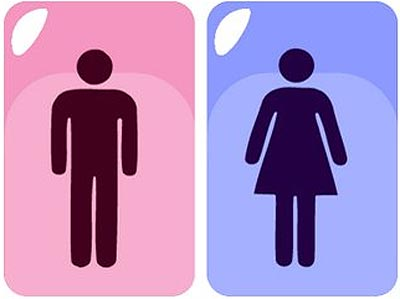 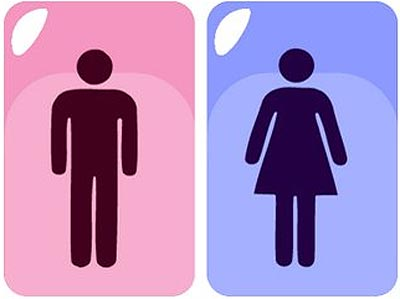 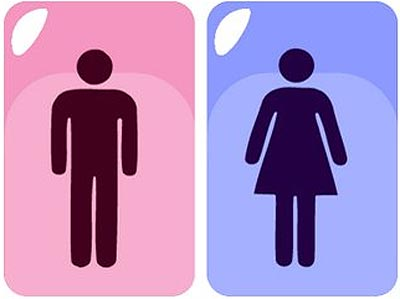 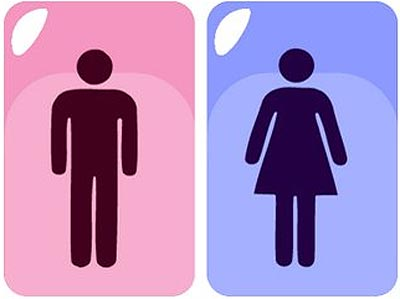 Total de adultos mayores
El total de adultos mayores es:70968 distribuida:

  Hombres           Mujeres
   32816               38152
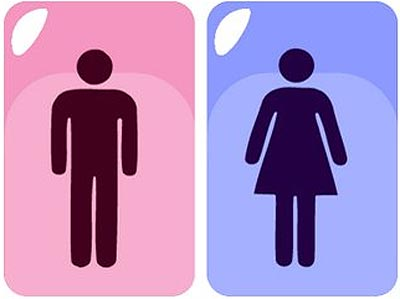 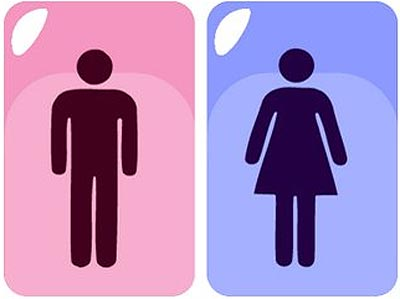 https://www.datatur.sectur.gob.mx/ITxEF_Docs/COAH_ANUARIO_PDF.pdf
Aspectos sociales y culturales
Museos del estado
Lugares arqueológicos
Existen 66 museos en Coahuila
Existe solo un sitio arqueológico en Coahuila.
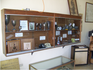 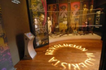 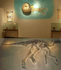 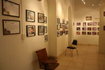 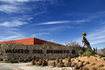 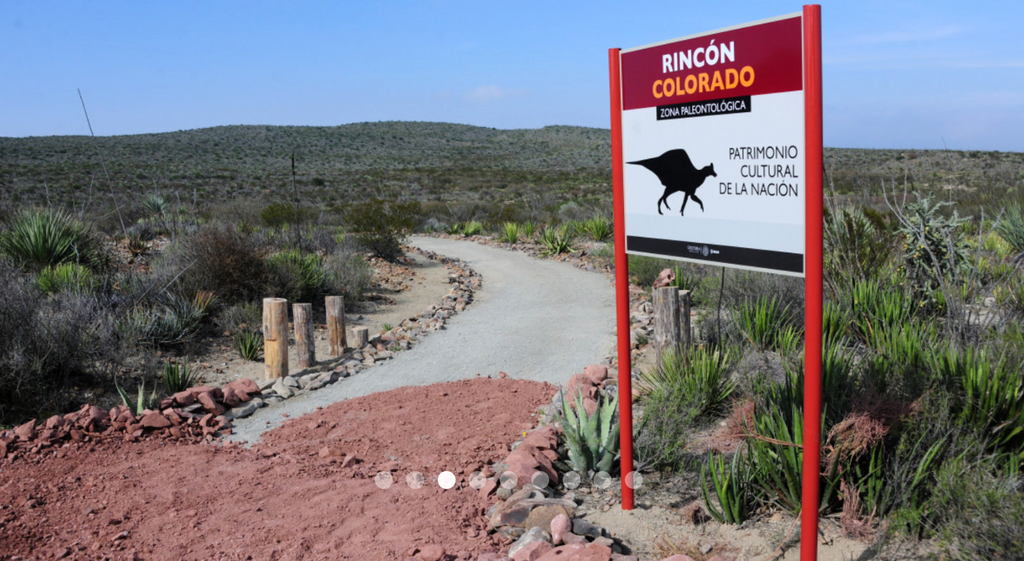 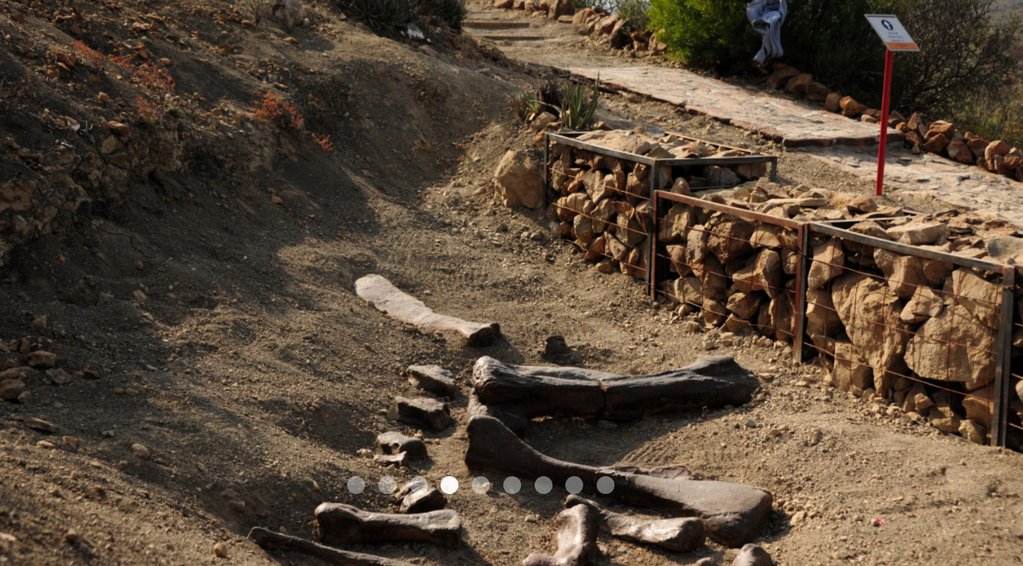 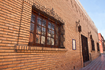 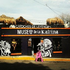 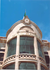 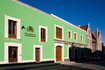 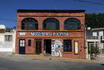 https://sic.cultura.gob.mx/ficha.php?table=zona_arqueologica&table_id=220
https://sic.cultura.gob.mx/lista.php?table=museo&estado_id=5&municipio_id=-1
Pueblos mágicos
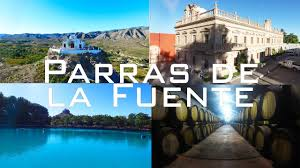 Existen 7 pueblos mágicos dentro de Coahuila los cuales son: 
Arteaga
Parras de la Fuente 
Cuatrociénegas 
Viesca 
Muzquiz
Guerrero
 https://www.milenio.com/estados/coahuila-no-buscara-denominacion-de-mas-pueblos-magicos
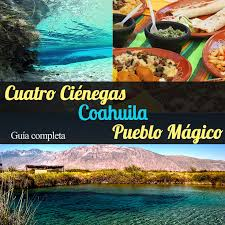 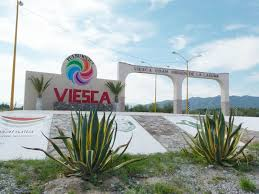 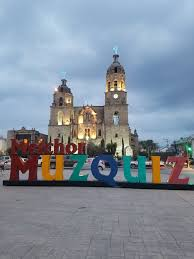 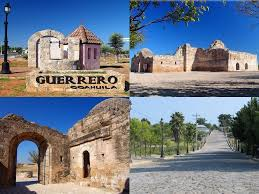